V Encontro Estadual de CTEAs dos CBHs
Organização:

Câmara Técnica de Educação Ambiental, Capacitação, Mobilização Social e Informações em Recursos Hídricos - CTEA
Conselho Estadual de Recursos Hídricos - CRH
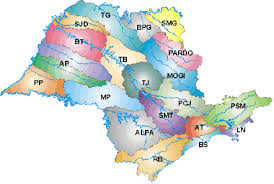 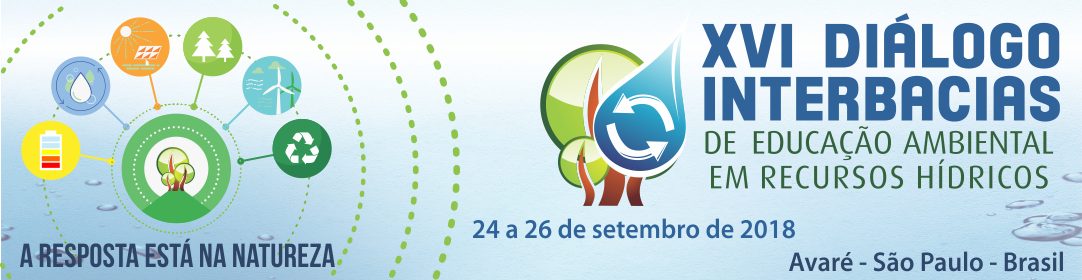 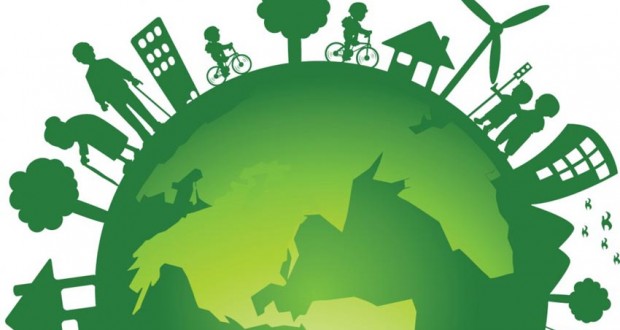 24/09/2018
Avaré, SP
V Encontro Estadual de CTEA
Histórico dos Encontros das CTEA
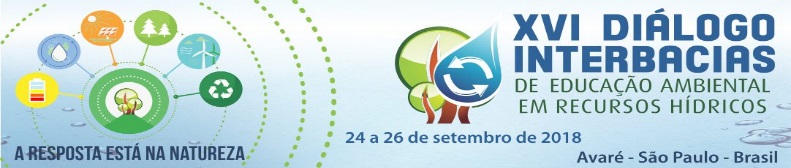 V Encontro Estadual das CTEA:
compartilhamento de experiências e a construção coletiva de subsídios para:

1) Diretrizes para o desenvolvimento de Programas e Projetos de EA, Capacitação, Mobilização e Comunicação na GIRH – Minuta;

2) Capacita SIGRH; (não abordado)

3) Comunicação Social e Difusão de Informações em temas afetos à Gestão de Recursos Hídricos; (não abordado)

4) Encaminhamentos.
Utilização de metodologias participativas, propiciando a integração e troca de experiências!
IV Encontro CTEA - dez/2017 - Tema: contribuições da EA nos instrumentos de GRH e Deliberação para diretrizes de EA na gestão de recursos hídricos.
II Encontro CTEA - março/2016 - Tema: Participação; Capacitação e Fortalecimento Institucional (CTEA).
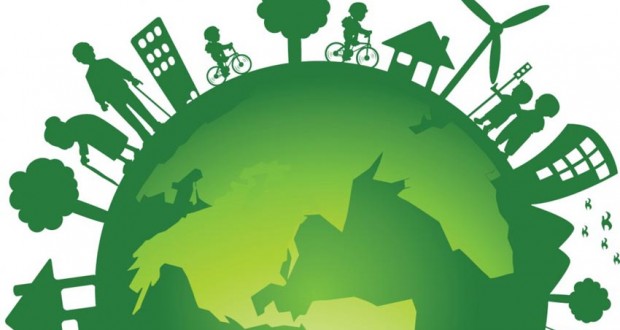 V Encontro Estadual de CTEA
Histórico dos Encontros das CTEA
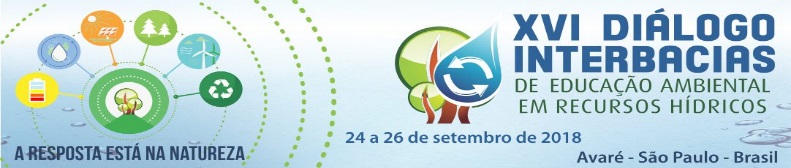 Deliberação CRH Nº 212, de 12/06/2018 : “Aprova os Planos de trabalho das Câmaras Técnicas do Conselho Estadual de Recursos Hídricos - CRH para 2018/2019”.
V Encontro Estadual de CTEA
Minuta Deliberação CRH
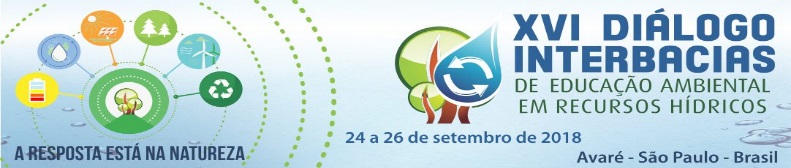 “Estabelece princípios e diretrizes para o desenvolvimento de programas  e projetos de EA, desenvolvimento de capacidades, mobilização social e comunicação de informações na GIRH”.
CONTEXTUALIZAÇÃO
Necessidade de entendimento comum 
sobre o que é EDUCAÇÃO AMBIENTAL na
 GESTÃO INTEGRADA DE RECURSOS HÍDRICOS
1
Encontros Estaduais das CTEAs dos CBHs
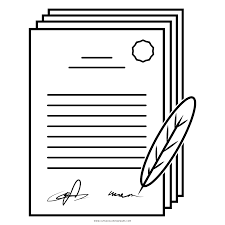 OBJETIVOS

Orientar os CBHs e fortalecer as CTEAs para elaborarem ou aprimorarem seus respectivos Programas Regionais de Educação Ambiental
2
5
Amadurecimento e fortalecimento da EA
nos CBHs
MINUTA
3
Programa contido no Plano de Bacia
4
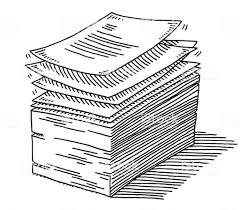 Documentos Norteadores
(em especial a Resolução CNRH Nº 98/2009)
Necessidade de documento normativo/orientativo sobre diretrizes de EA na GIRH
V Encontro Estadual de CTEA
Minuta Deliberação CRH
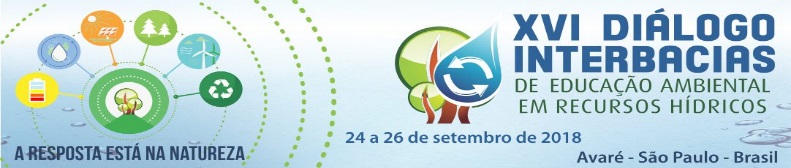 “Estabelece princípios e diretrizes para o desenvolvimento de programas  e projetos de EA, desenvolvimento de capacidades, mobilização social e comunicação de informações na GIRH”.
PERGUNTAS PARA O GRUPO: “Quais os desafios e as oportunidades para viabilizar Programas e Projetos de Educação Ambiental, Capacitação, Mobilização e Comunicação Social no âmbito do SIGRH? Qual a importância de termos diretrizes estaduais?”
DESAFIOS APONTADOS
durante o V Encontro de CTEAs
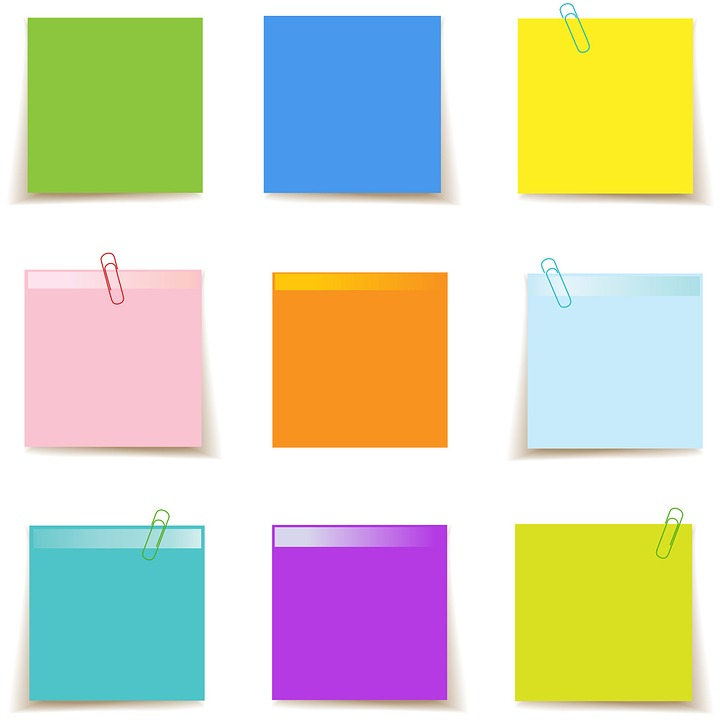 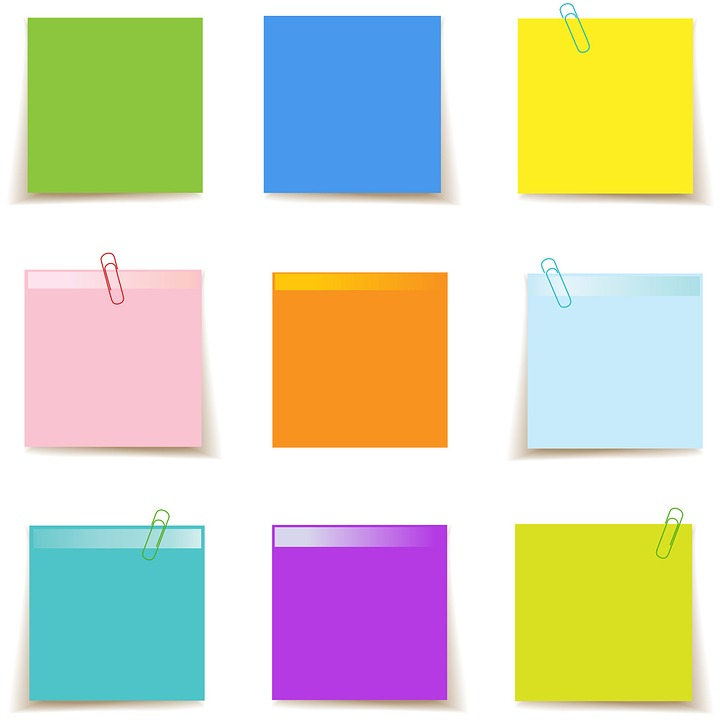 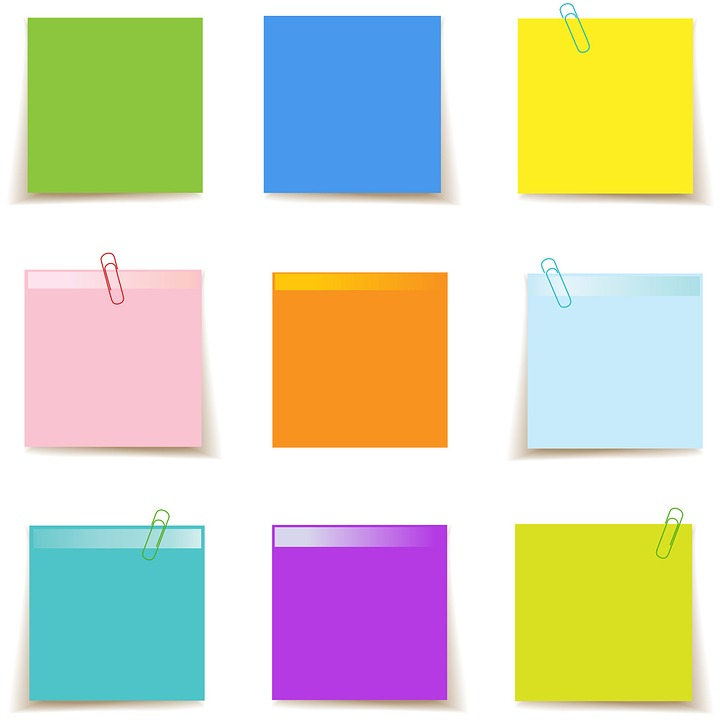 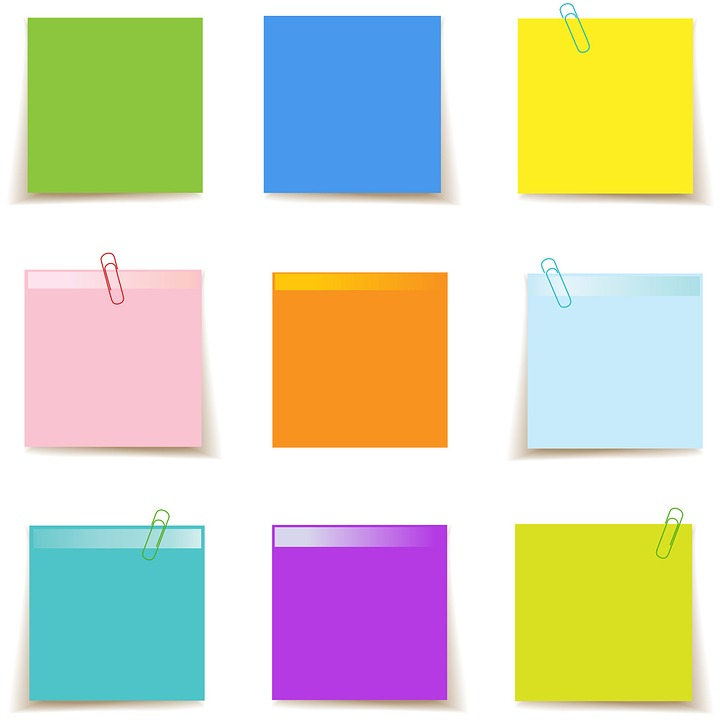 DIÁLOGO com todos os integrantes da Bacia
Complexidade das exigências FEHIDRO
Encontrar TOMADOR para os projetos de EA
IMPLANTAÇÃO dos Programas Regionais de EA
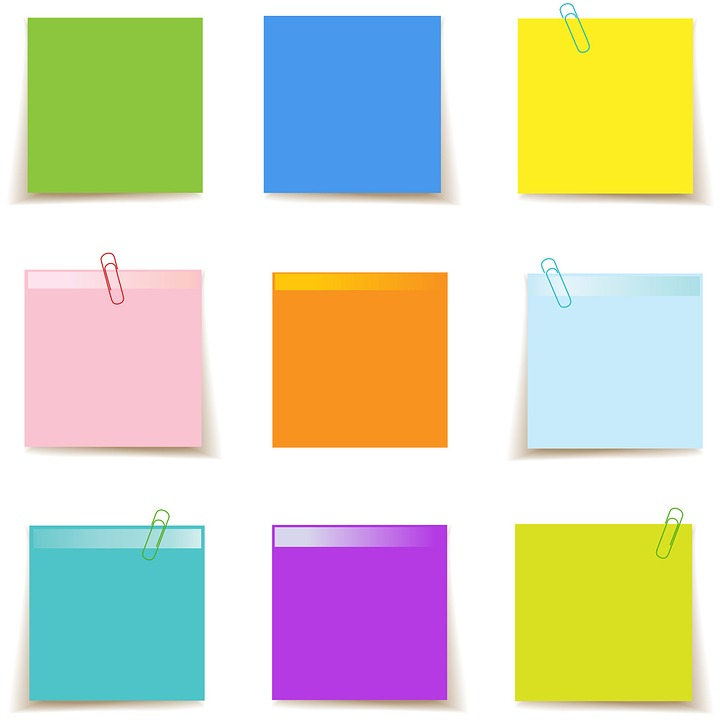 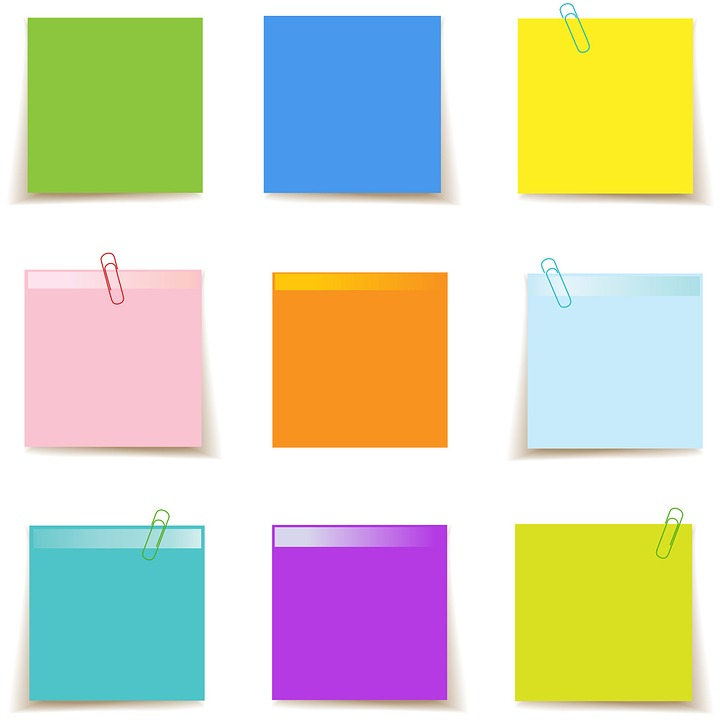 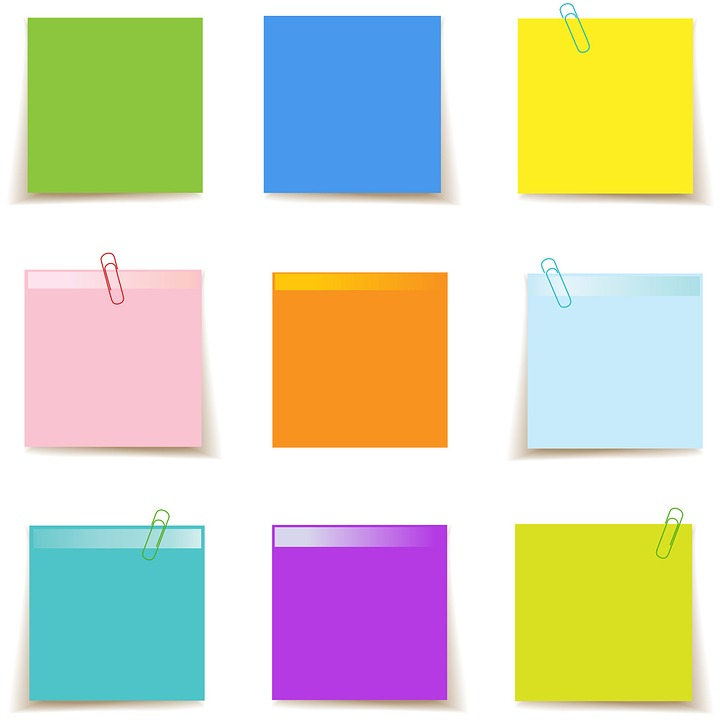 COMUNICAÇÃO entre CTEAs e CTEA do CRH
APROXIMAÇÃO entre CTEAs e Diretorias de Ensino
Trabalhar a REALIDADE LOCAL
V Encontro Estadual de CTEA
Minuta Deliberação CRH
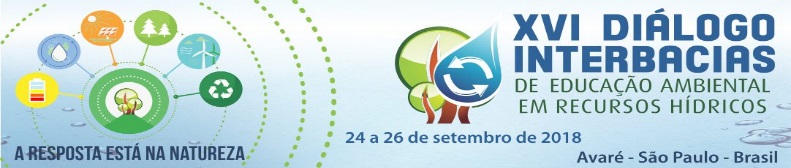 “Estabelece princípios e diretrizes para o desenvolvimento de programas  e projetos de EA, desenvolvimento de capacidades, mobilização social e comunicação de informações na GIRH”.
PERGUNTAS PARA O GRUPO: “Quais os desafios e as oportunidades para viabilizar Programas e Projetos de Educação Ambiental, Capacitação, Mobilização e Comunicação Social no âmbito do SIGRH? Qual a importância de termos diretrizes estaduais?”
OPORTUNIDADES
durante o V Encontro de CTEAs
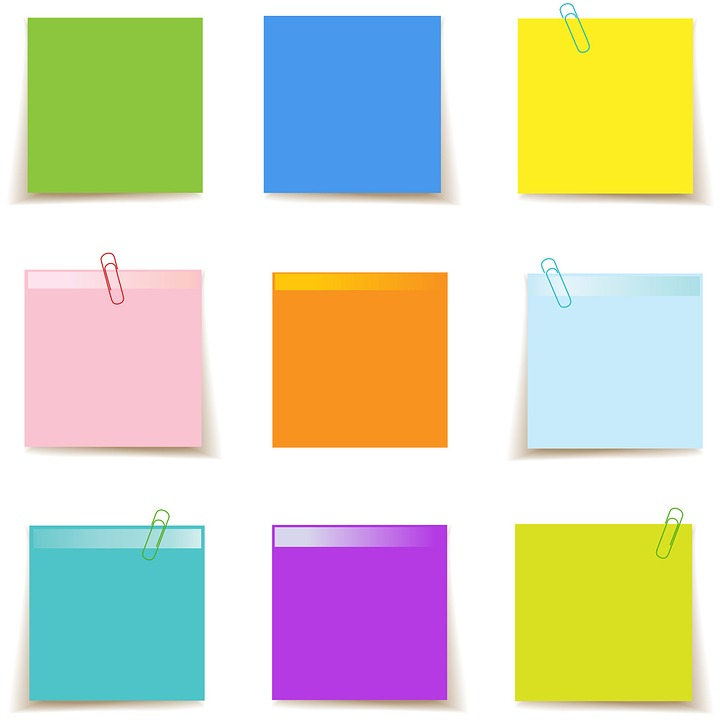 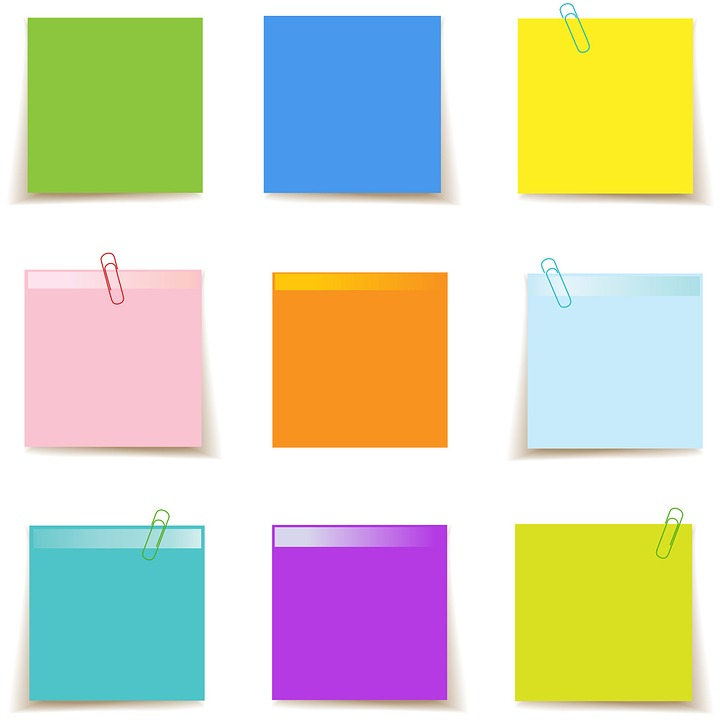 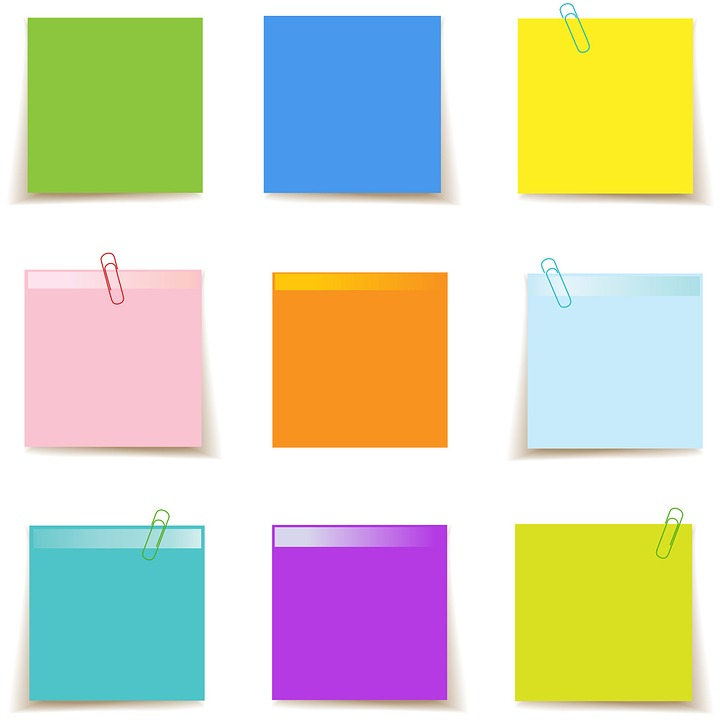 Instrumentos já existentes (Plano de Bacia Hidrográfica)
Publicidade dos critérios de pontuação dos Projetos de EA
Instituição da CIEA
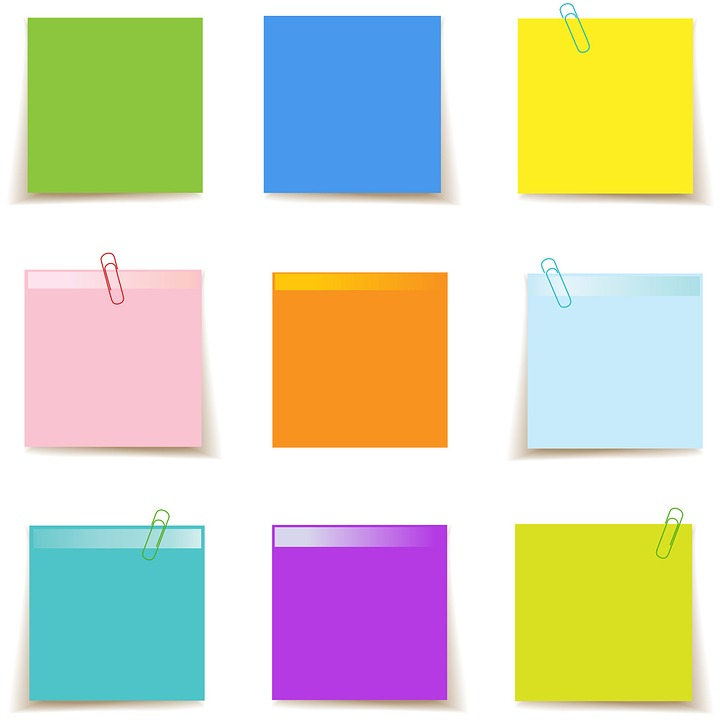 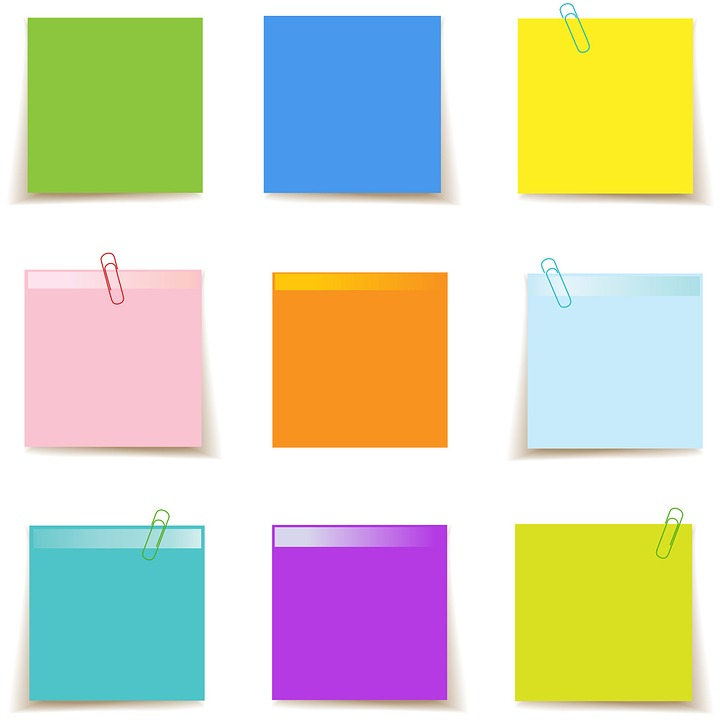 Trabalhar com os indicadores da Bacia
Rede do SABER (Secretaria da Educação)
V Encontro Estadual de CTEA
Minuta Deliberação CRH
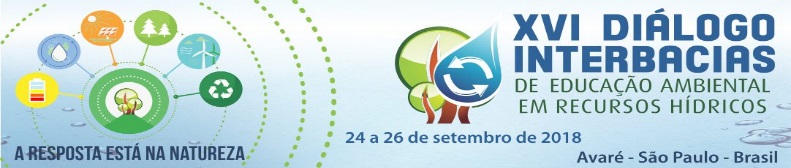 “Estabelece princípios e diretrizes para o desenvolvimento de programas  e projetos de EA, desenvolvimento de capacidades, mobilização social e comunicação de informações na GIRH”.
CONTRIBUIÇÕES à minuta:
Encontro das CTEAs durante o XVI Diálogo Interbacias
Outubro/2018
Dezembro/2018
Novembro/2018
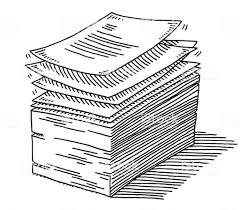 Grupo 1: Considerandos e
 Artigos 1º e 2º
Considerações 
finais
das CTEAs 
dos CBHs
Deliberação 
CRH Nº XX/2018
CRH
Grupo 2: Artigos 3º e 4º
Grupo 3: Artigos 5º e 6º
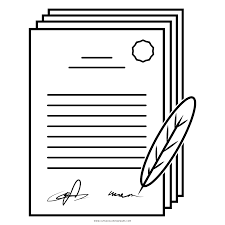 Grupo 4: Artigos 7º, 8º e 9º
Contribuições em trechos específicos/grupo
Leitura do Texto da Minuta em grupos
V Encontro Estadual de CTEA
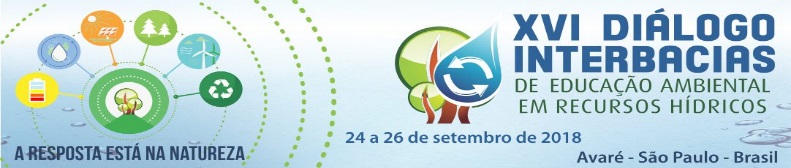 Demandas do V Encontro de CTEAs
Demandas apontadas pelos representantes das CTEAs, durante o V Encontro:
Trabalhar a continuidade dos Encontros das CTEAs e a falta de informações;

Criação de rede concreta de comunicação entre as CTEAs e criação de banco de dados;

Aprimoramento do site do SIGRH (ter local para documentos que estão em construção/consulta);

Realização de mapeamento do trabalho realizado pelas CTEAs dos CBHs (existência de Programa de EA, iniciativas de Comunicação e Difusão de Informações,  distribuição de recursos para os projetos FEHIDRO de EA, etc).

Reaproximação das CTEAs com as Diretorias Regionais de Ensino.